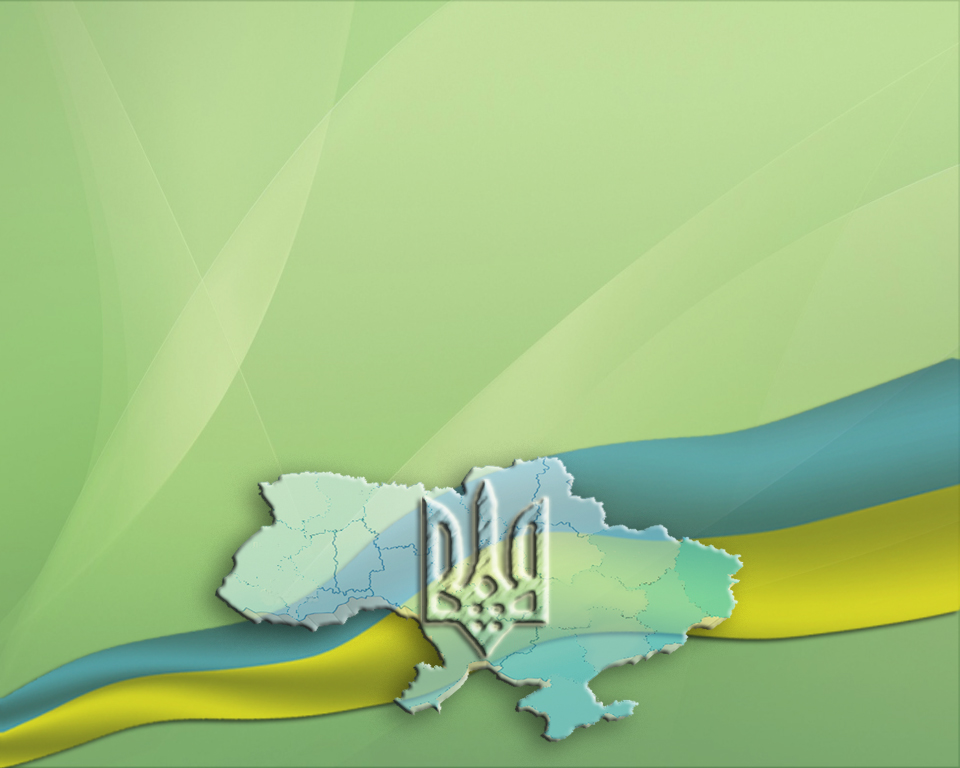 ДЕРЖАВНА АУДИТОРСЬКА СЛУЖБА УКРАЇНИ:

підвищення ефективності проведення процедур публічних закупівель шляхом зменшення кількості типових помилок під час їх проведення
Функціональні повноваження ДАСУ у сфері перевірок державних та публічних закупівель
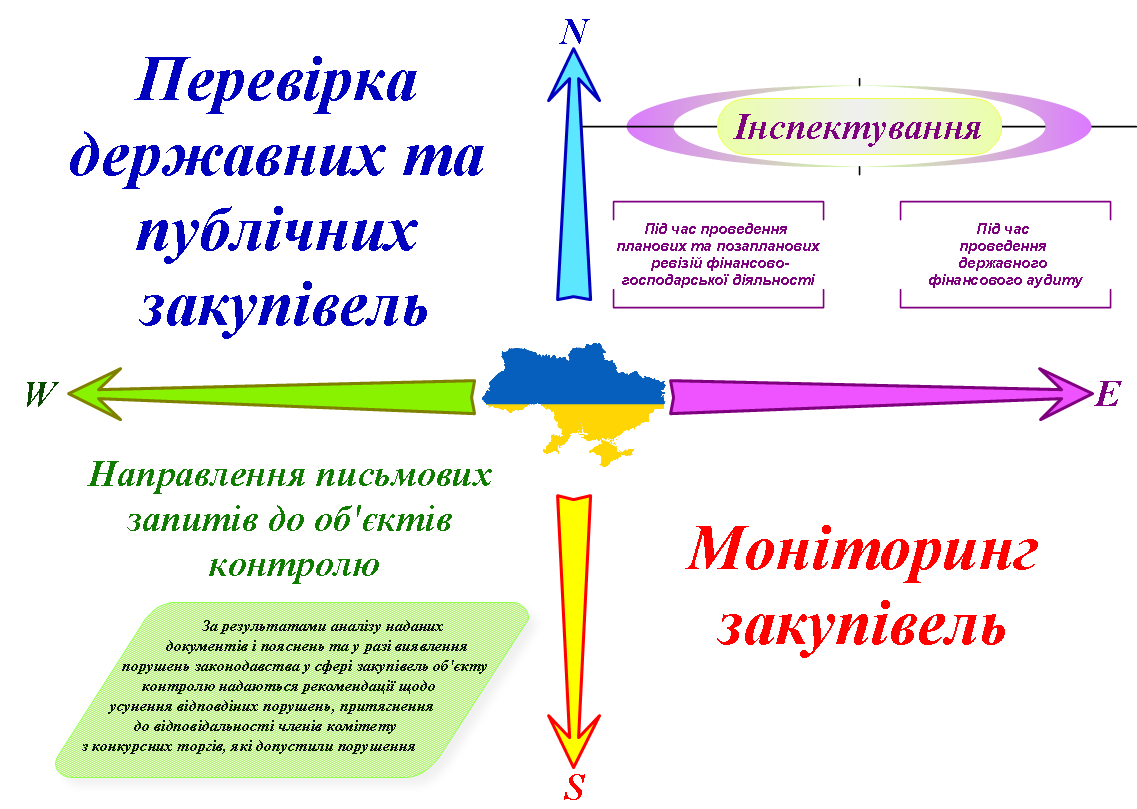 Результати розгляду направлених рекомендацій щодо усунення встановлених порушень у 2017 році та січні-лютому 2018 року
Проаналізовано процедури закупівель
Встановлено порушення законодавства
Направлено рекомендації щодо усунення порушень
відмінено 1776 закупівлі очікуваною вартістю 18,4 млрд грн
Попереджено порушень у сфері закупівель
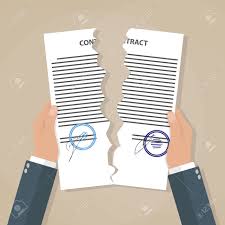 розірвано договорів 
на суму 1,5 млрд грн
Типовий алгоритм проведення замовником 
процедури закупівлі відкриті торги
VІ. Забезпечення виконання договору про закупівлю, оприлюднення звіту про укладені договори
V. Складання, підписання та оприлюднення договору про закупівлю, внесення змін до договору, оприлюднення повідомлення про внесення змін до договору
ІV. Розгляд тендерних пропозицій на предмет їх відповідності вимогам ТД, прийняття відповідних рішень
ІІІ. Підготовка та затвердження тендерної документації, оголошення про проведення процедури закупівлі, надання роз'яснень та внесення змін до тендерної документації, оскарження умов тендерної документації
ІІ. Визначення предмету, очікуваної вартості закупівлі, виду процедури закупівель, складання та оприлюднення річного плану, додатку до нього
І. Збір та групування заявок від структурних підрозділів щодо потреби у закупівлях на відповідний бюджетний період із урахуванням обсягів доведених асигнувань (тимчасових кошторисів)
Типові порушення,                                                                 попереджені за результатами роботи ДАСУ
Порушення порядку визначення предмета закупівлі (не вірно визначено код закупівлі за Єдиним державним закупівельним словником)
7% від загального обсягу порушень
Безпідставне застосування допорогової закупівлі (поділ предмету закупівлі з метою уникнення від проведення процедури відкриті торги, не включення до очікуваної вартості закупівлі суми ПДВ)
0,1% від загального обсягу порушень
Застосування процедур закупівель, які не передбачені річним планом (оголошену закупівлю, яку не передбачено річним планом)
0,1% від загального обсягу порушень
Типові порушення,                                                                 попереджені за результатами роботи ДАСУ
Оформлення ДКТ з порушенням вимог законодавства:
12% від загального обсягу порушень
встановлено вимогу щодо надання документального підтвердження інформації, яка міститься у відкритих державних реєстрах;

неправомірно встановлено інший критерій оцінки окрім ціни;

документація містить посилання на конкретну торговельну марку чи фірму;

не передбачено необхідність застосування заходів із захисту довкілля та ін.
12% від загального обсягу порушень
Порушення порядку оприлюднення:
відсутній ЕЦП;

порушено строки оприлюднення;

не оприлюднено: тендерну документацію, повідомлення намір укласти договір, інформацію про відхилення пропозицій учасників, оголошення англійською мовою та ін.
Типові порушення,                                                                 попереджені за результатами роботи ДАСУ
Не відхилено пропозиції учасників при їх невідповідності вимогам тендерної документації замовника:
65% від загального обсягу порушень
невідповідність учасника кваліфікаційним критеріям (відсутнє обладнання та матеріально-технічна база, працівники, досвід виконання аналогічних договорі);

невідповідність пропозицій учасників технічним, якісним та кількісним характеристикам предмета закупівлі;

учасником не надано забезпечення тендерної пропозиції (не відповідає вимогам замовника) та ін.
0,1% від загального обсягу порушень
Не відхилено пропозиції учасників при наявності  підстав, зазначених у статті 17 Закону (відносно учасника-переможця відкрита ліквідаційна процедура, переможцем торгів не надано у встановлений строк документів, які передбачені    частиною 3 статті 17 Закону та ін.)
Типові порушення,                                                                 попереджені за результатами роботи ДАСУ
Умови договору про закупівлю відрізняються від змісту пропозиції учасників (при укладанні договору ціна, к-ть товару, місце та строки поставки відрізняються від запропонованих учасниками у тендерних пропозиціях), неправомірно внесено зміни до істотних умов договору (документально не підтверджено підстави для зміни ціни за одиницю товару, продовження строк дії договору)
0,1% від загального обсягу порушень
Безпідставне застосування переговорної процедури закупівлі (без обґрунтування та об’єктивного документального підтвердження необхідності застосування цієї процедури як єдино можливої в конкретному випадку, у т.ч. не надання документів, які не підтверджують наявність умов застосування переговорної процедури закупівлі або взагалі відсутні такі документи)
0,9% від загального обсягу порушень
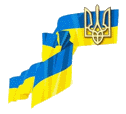 ДЯКУЮ ЗА УВАГУ!